Freedom In America Part 2
The  Foundations of American Government
Part 1: Unit Overview
https://www.docsoffreedom.org/units/the-foundations-of-american-government
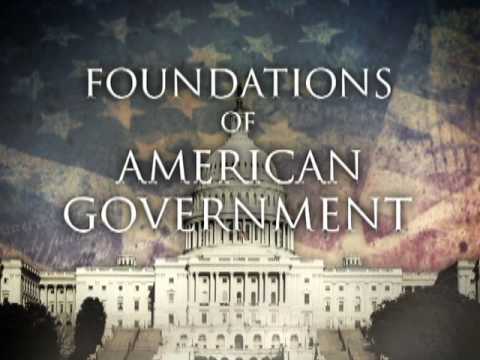 Side Notes:
https://youtu.be/fI1t0dY5zoc
https://youtu.be/QbuKqvFrjt8
https://youtu.be/bviTlghlIxc